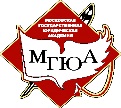 Министерство науки и высшего образования Российской Федерации
ФГБОУ ВО «Московский государственный юридический 
университет имени О.Е. Кутафина (МГЮА)»
Оренбургский институт (филиал)
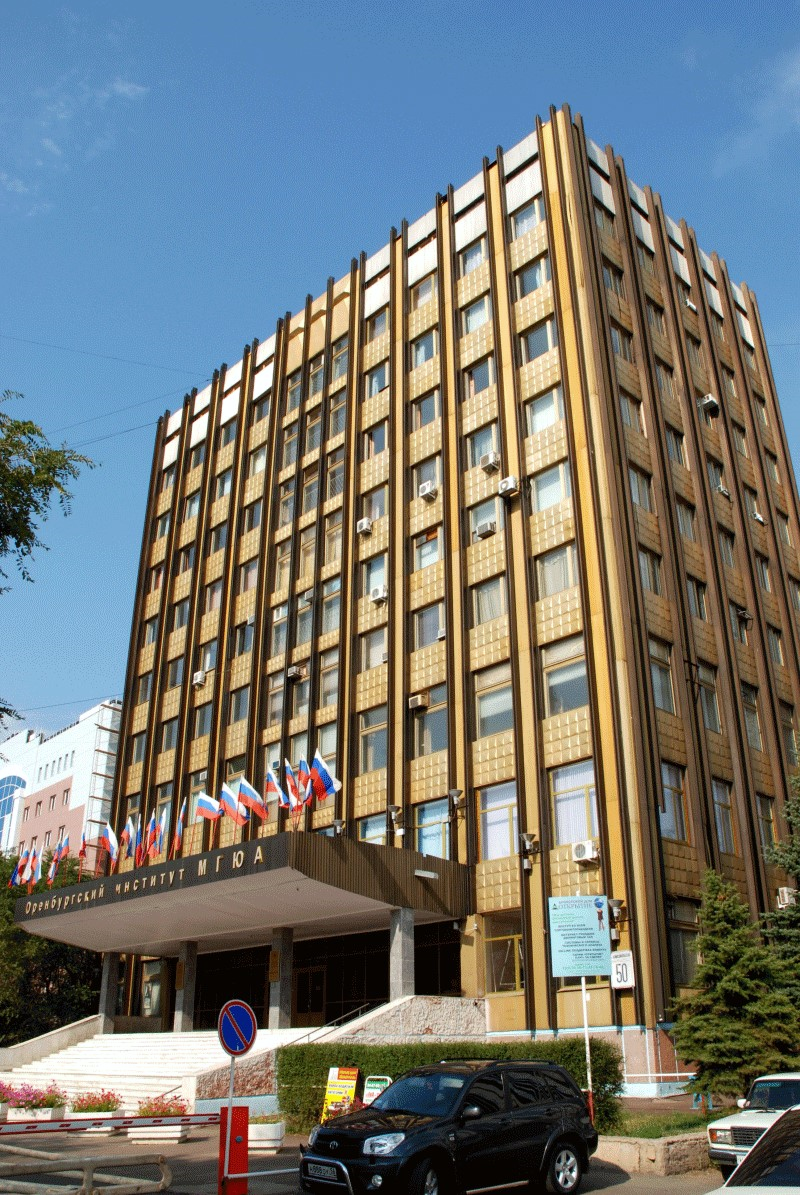 «Билет в будущее: 
модель профильного обучения в 
9-11 классах, реализуемая  Оренбургским институтом (филиалом) Университета  им. О.Е. Кутафина (МГЮА)»
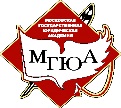 Министерство науки и высшего образования Российской Федерации
ФГБОУ ВО «Московский государственный юридический 
университет имени О.Е. Кутафина (МГЮА)»
Оренбургский институт (филиал)
Письмо Министерства просвещения России от 20 марта 2023 г. № 05-848 «О направлении информации» (вместе с «Методическими рекомендациями по реализации профориентационного минимума в общеобразовательных организациях Российской Федерации»)

Письмо Министерства просвещения РФ от 1 июня 2023 г. № АБ-2324/05 "О внедрении Единой модели профессиональной ориентации" 

Методические рекомендации по профориентационной работе, утверждены приказом и.о. директора Оренбургского института (филиала) Университета имени О.Е. Кутафина (МГЮА) от 25 апреля 2023 г.
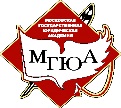 Министерство науки и высшего образования Российской Федерации
ФГБОУ ВО «Московский государственный юридический 
университет имени О.Е. Кутафина (МГЮА)»
Оренбургский институт (филиал)
Взаимодействие с родителями (законными представителями)  информационное сопровождение родителей обучающихся и проведение тематических родительских собраний
Практико-ориентированный модуль 
пробные погружения обучающихся в реальный профессиональный контекст (мероприятия по профессиональному выбору, экскурсии, посещения института)
Профессиональное обучение  реализуется в организациях, осуществляющих образовательную деятельность по программам профессионального обучения
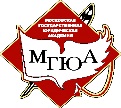 Министерство науки и высшего образования Российской Федерации
ФГБОУ ВО «Московский государственный юридический 
университет имени О.Е. Кутафина (МГЮА)»
Оренбургский институт (филиал)
Профильное обучение – 
организация образовательной деятельности, основанная на пересмотре содержания с учетом образовательных потребностей и интересов обучающихся, обеспечивающих углубленное изучение отдельных учебных предметов, предметных областей
Школа
ВУЗ
Работодатель
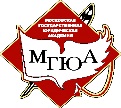 Министерство науки и высшего образования Российской Федерации
ФГБОУ ВО «Московский государственный юридический 
университет имени О.Е. Кутафина (МГЮА)»
Оренбургский институт (филиал)
Профориентационные мероприятия на базе Оренбургского института (филиала) Университета им. О.Е. Кутафина:
«Правовой клуб старшеклассников»;
Проведение лекционных занятий и семинаров по праву, ориентированных на учащихся старших классов; 
Экскурсии, знакомство с преподавателями института, кафедрами, материальной базой;
Организация и сопровождение по подготовке научно-исследовательских работ учащимися 9-11 классов (участие в круглых столах, научно-теоретических конференциях);
«День открытых дверей» (для родителей и учащихся).
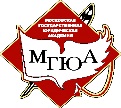 Министерство науки и высшего образования Российской Федерации
ФГБОУ ВО «Московский государственный юридический 
университет имени О.Е. Кутафина (МГЮА)»
Оренбургский институт (филиал)
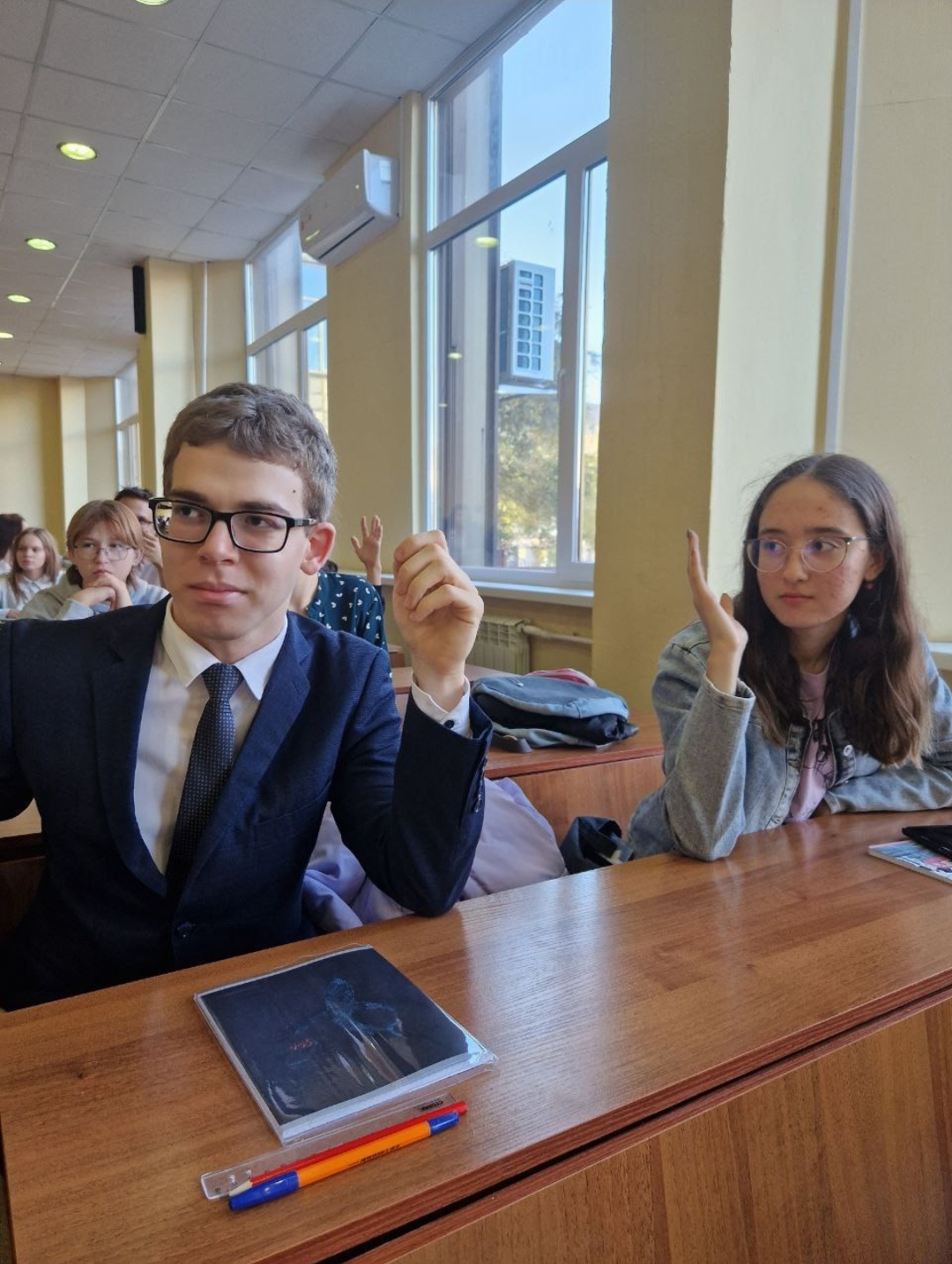 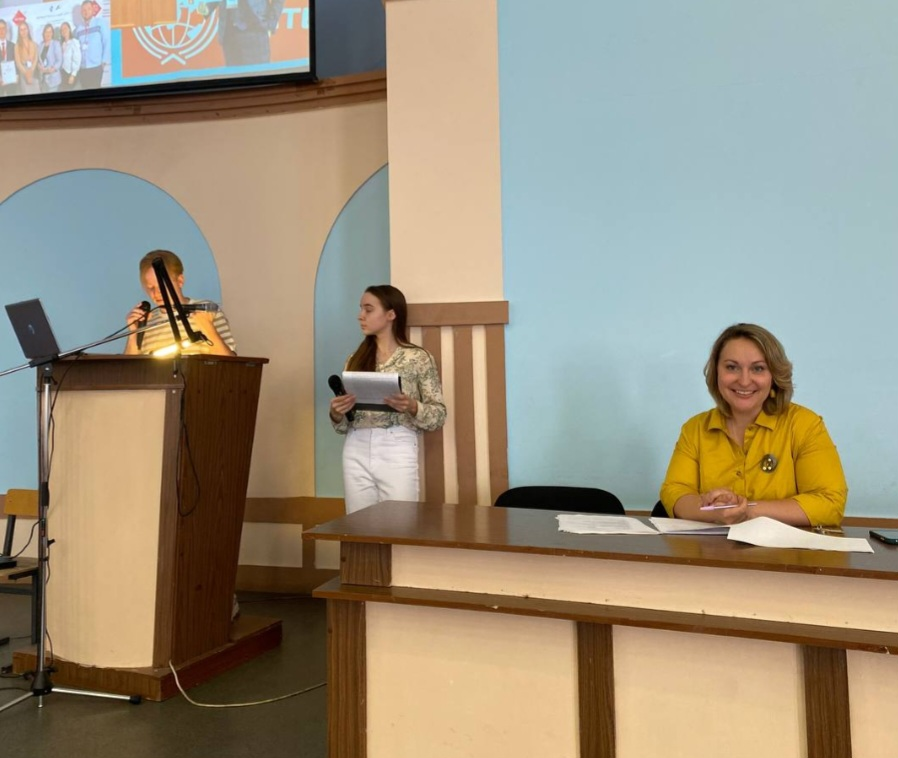 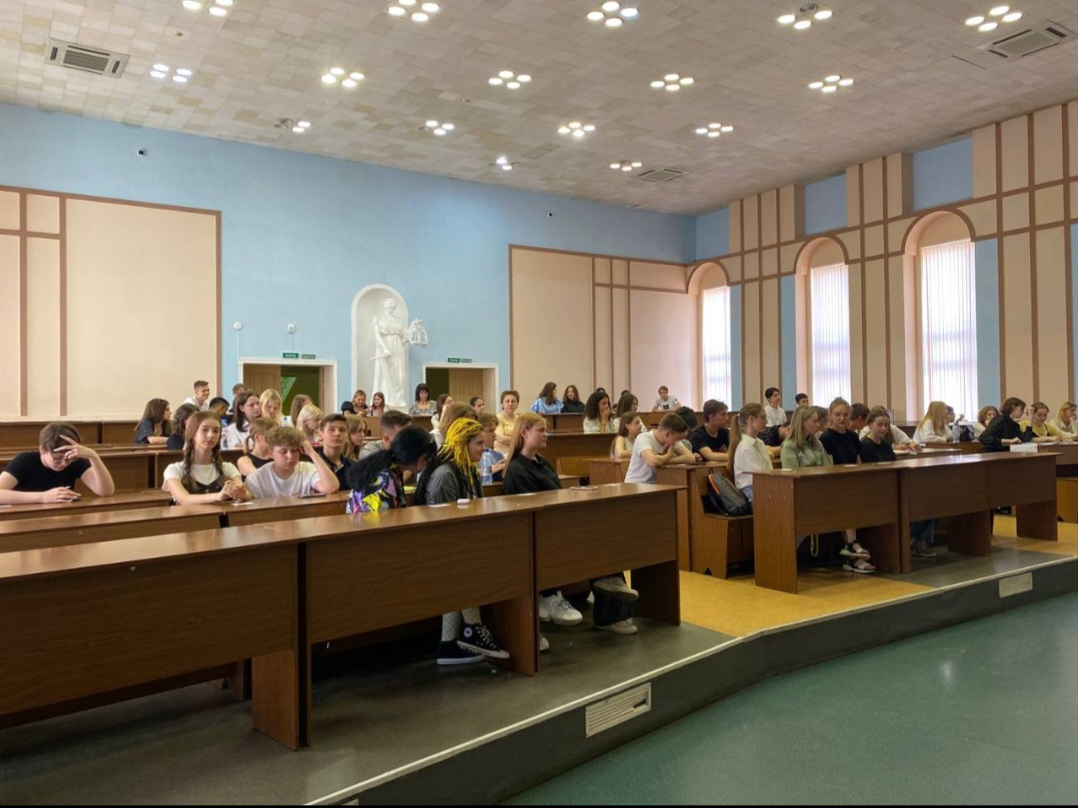 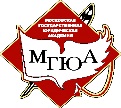 Министерство науки и высшего образования Российской Федерации
ФГБОУ ВО «Московский государственный юридический 
университет имени О.Е. Кутафина (МГЮА)»
Оренбургский институт (филиал)
Профориентационные мероприятия в школах с участием сотрудников Оренбургского института (филиала) Университета 
им. О.Е. Кутафина:
проведение профориентационных уроков (недель) в рамках одного-двух классов по отдельным темам/отраслям права, включая игровые форматы (квесты, викторины, деловые игры);
проведение научных и практических профориентационных встреч с учащимися;
участие в профориентационных собраниях и форумах с приглашением родителей.
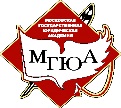 Министерство науки и высшего образования Российской Федерации
ФГБОУ ВО «Московский государственный юридический 
университет имени О.Е. Кутафина (МГЮА)»
Оренбургский институт (филиал)
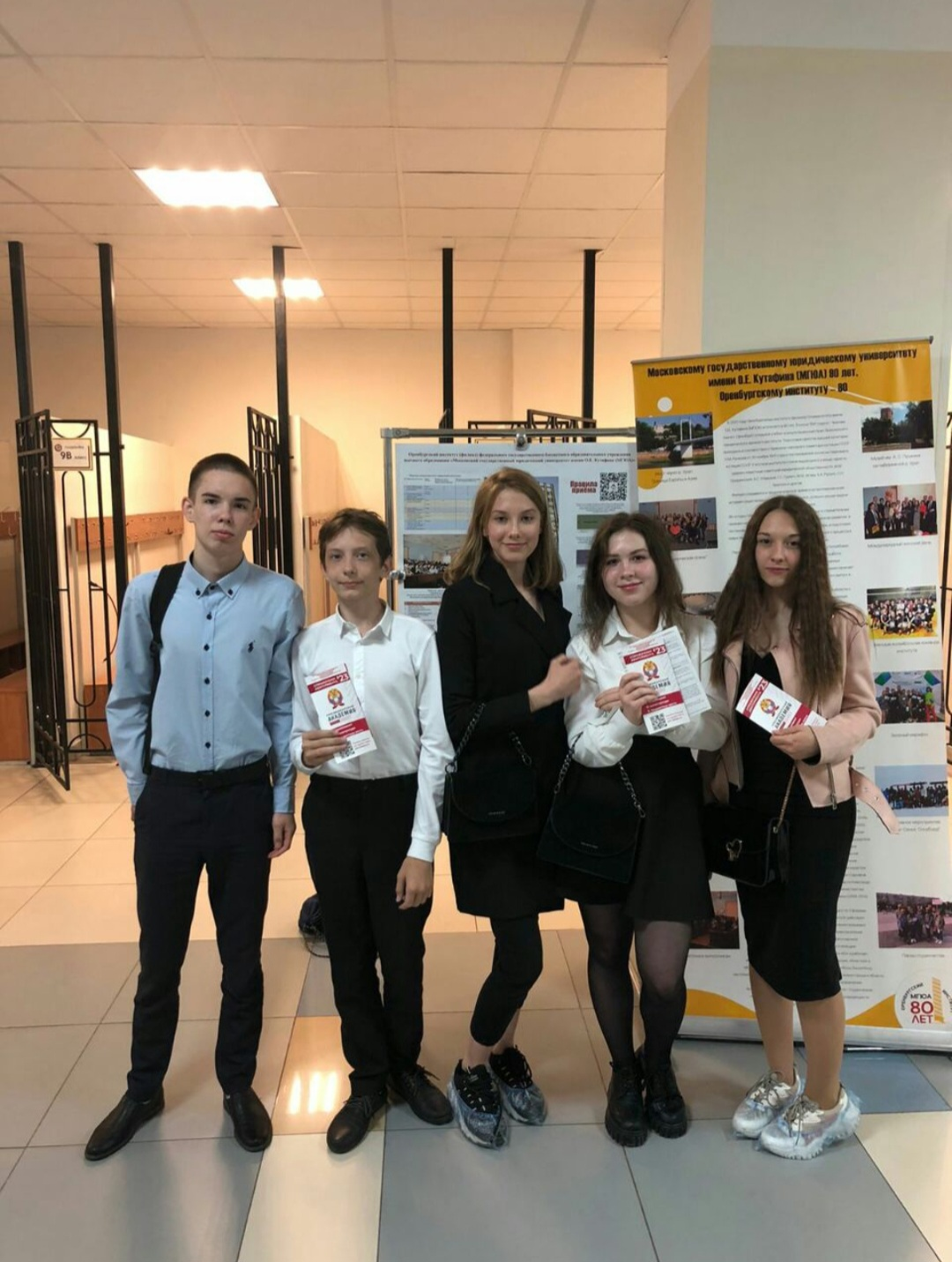 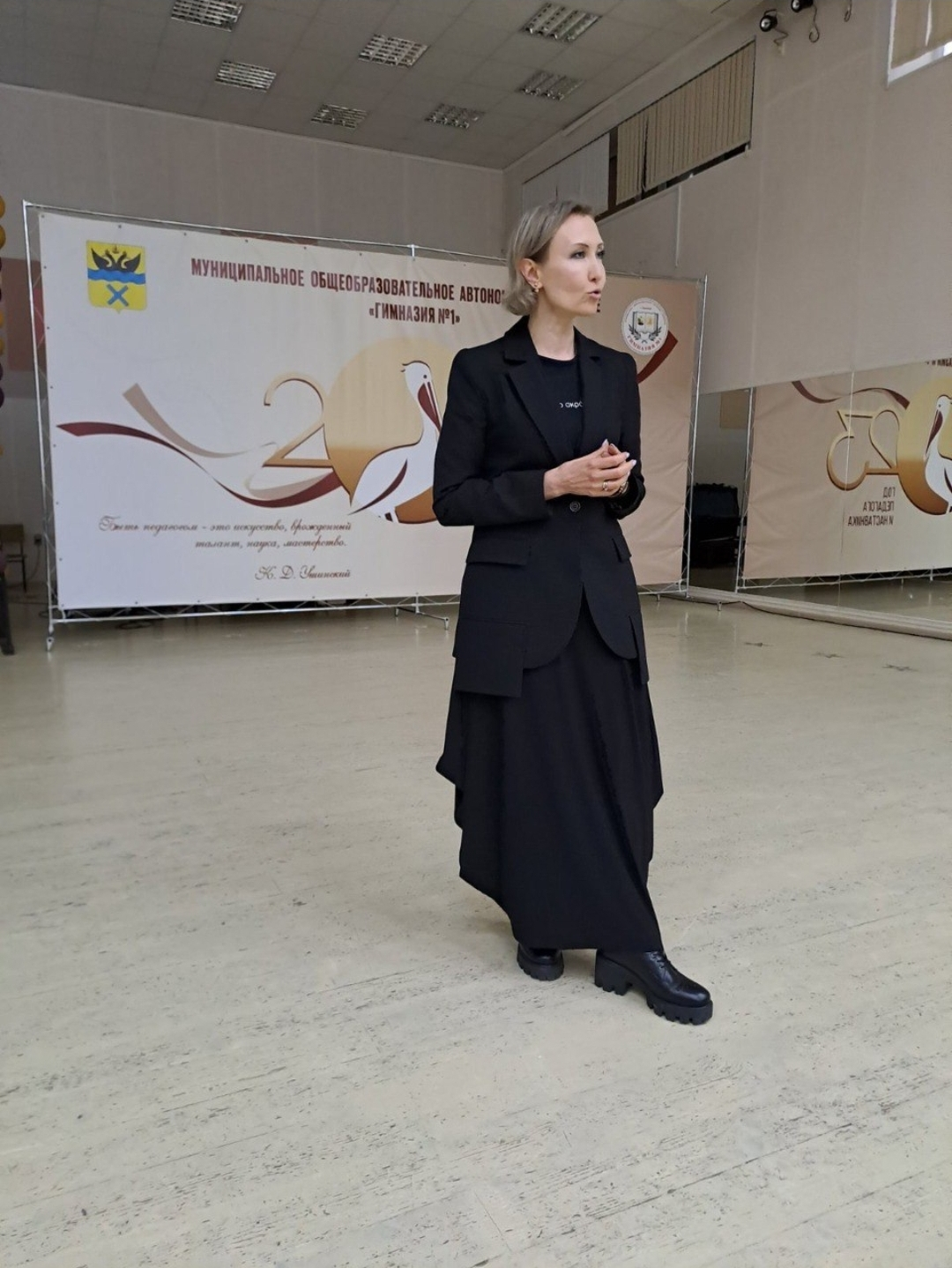 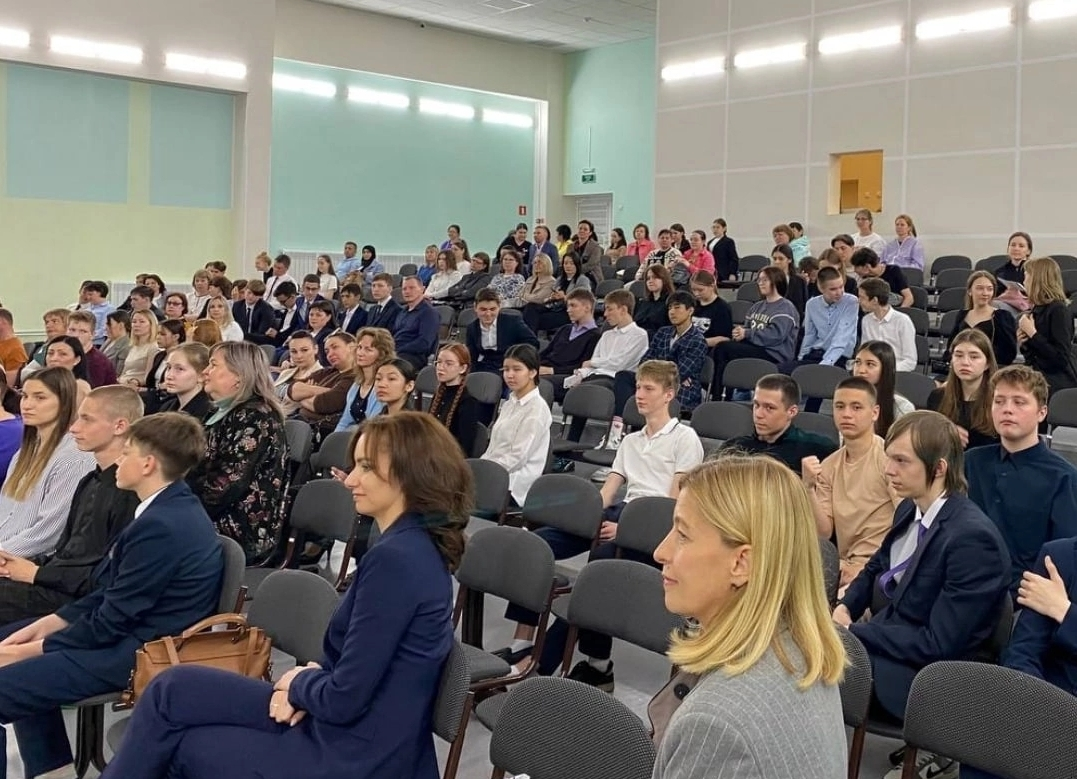 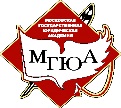 Министерство науки и высшего образования Российской Федерации
ФГБОУ ВО «Московский государственный юридический 
университет имени О.Е. Кутафина (МГЮА)»
Оренбургский институт (филиал)
Кутафинская олимпиада
льготы при поступлении в МГЮА и другие высшие учебные заведения:
 зачисление без вступительных испытаний;
 максимальный балл ЕГЭ по предмету, соответствующему профилю олимпиады;
 дополнительные баллы при поступлении;
 победители и призеры из невыпускных классов в следующем учебном году получают право принять участие сразу в заключительном этапе.
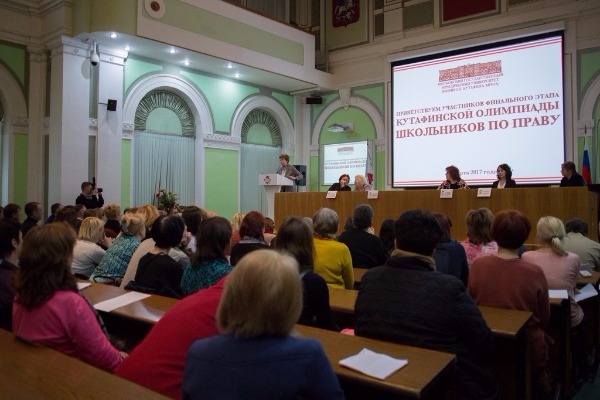 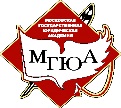 Министерство науки и высшего образования Российской Федерации
ФГБОУ ВО «Московский государственный юридический 
университет имени О.Е. Кутафина (МГЮА)»
Оренбургский институт (филиал)
«Не профессия выбирает человека, а человек профессию».(Сократ.)
«В природе все мудро продумано и устроено, всяк должен заниматься своим делом, и в этой мудрости — высшая справедливость жизни».(Леонардо да Винчи)
«Друзья, берегите минуту и часЛюбого из школьных дней!Пусть станет профессором каждый из васВ профессии нужной своей».(М. Раскатов.)
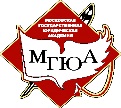 Министерство науки и высшего образования Российской Федерации
ФГБОУ ВО «Московский государственный юридический 
университет имени О.Е. Кутафина (МГЮА)»
Оренбургский институт (филиал)
Благодарим за внимание и приглашаем к сотрудничеству!
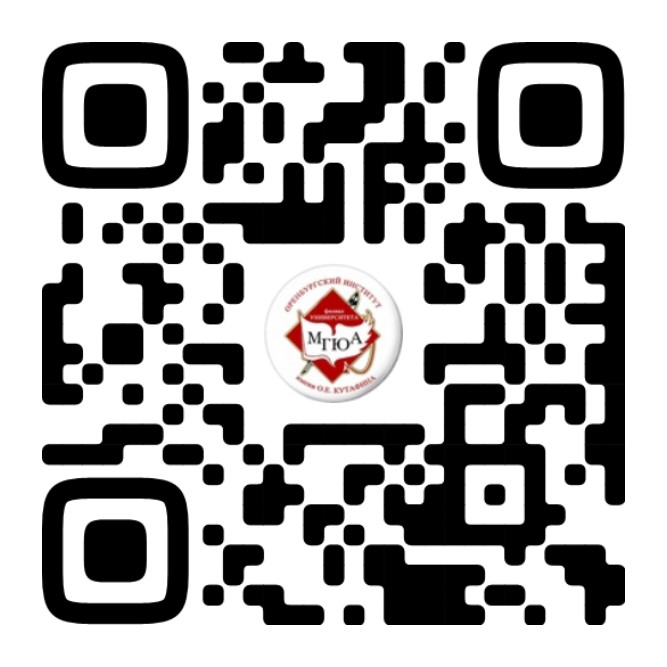 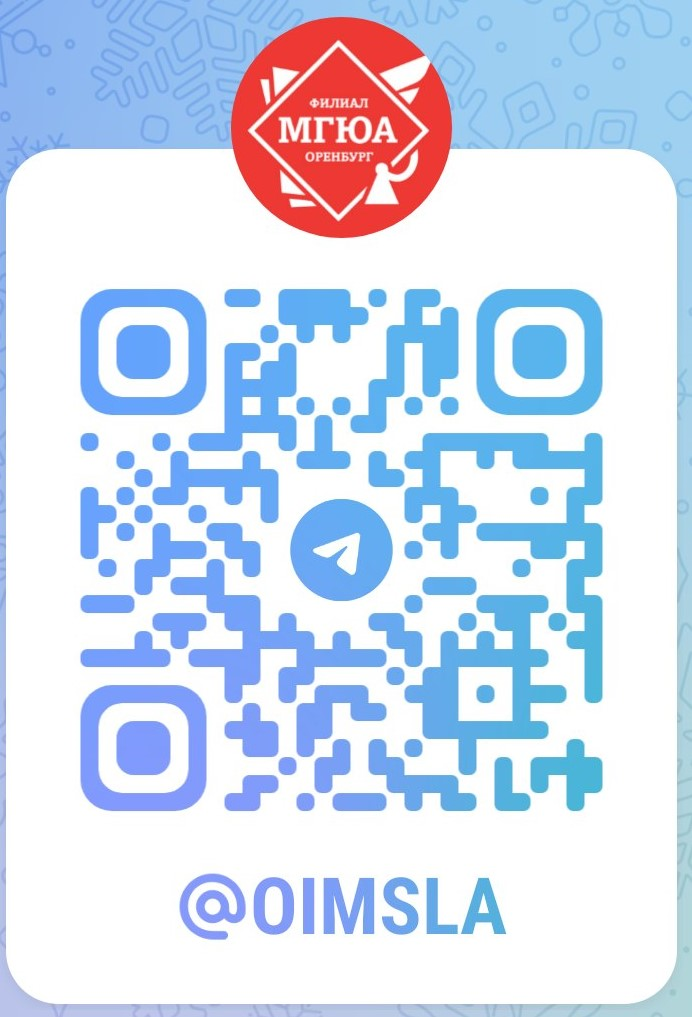 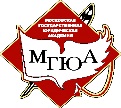 Министерство науки и высшего образования Российской Федерации
ФГБОУ ВО «Московский государственный юридический 
университет имени О.Е. Кутафина (МГЮА)»
Оренбургский институт (филиал)
Контакты:
Сиваракша Инна Владимировна –
oivsivaraksha@msal.ru
Яковенко Нина Александровна – onayakovenko@msal.ru